TOÁN 3
Tập 2
Tuần 33
Bài 101: Em vui học Toán Tiết 1
Ấn để đến trang sách
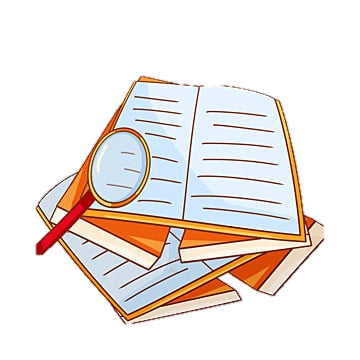 HOẠT ĐỘNG 1: TRẢI NGHIỆM “MUA SẮM THÔNG MINH”
Chuẩn bị: mỗi nhóm một tờ ghi danh mục sản phẩm và giá bán
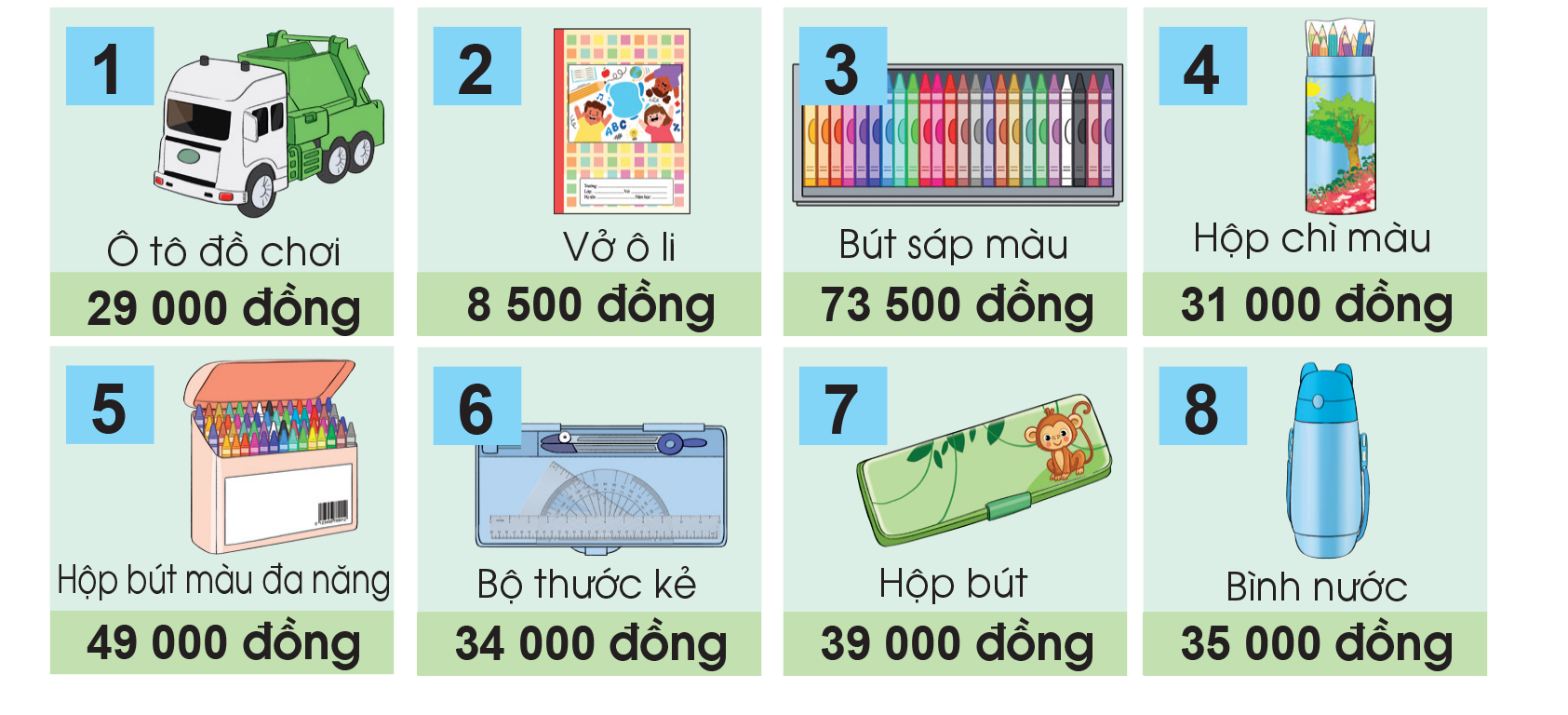 HS thực hiện: 
 a) Chọn 2 sản phẩm có tổng giá tiền không quá 50 000 đồng. 
 b) Chọn 3 sản phẩm có tổng giá tiền gần 100 000 đồng.
HOẠT ĐỘNG 2: TÌM HIỂU VỀ HAI TỜ TIỀN MỆNH GIÁ HAI TRĂM NGHÌN ĐỒNG VÀ NĂM TRĂM NGHÌN ĐỒNG
Bài 2. a) Quan sát và nhận biết các tờ tiền sau bằng cách đọc chữ ghi mệnh giá in trên các tờ tiền:
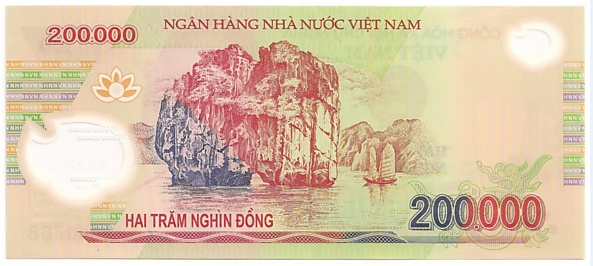 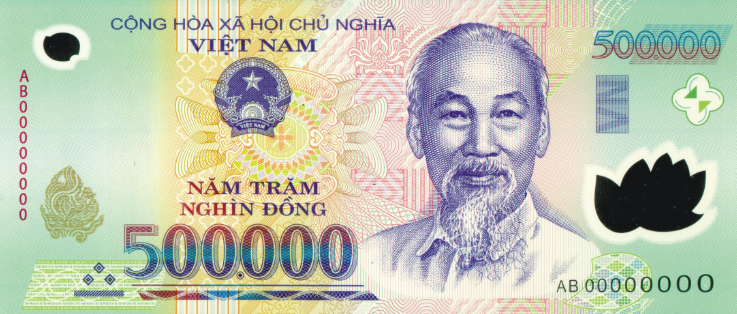 Hai trăm nghìn đồng
Năm trăm nghìn đồng
b) Thảo luận nhóm, kể một số đồ vật có giá bán khoảng hai trăm nghìn đồng, năm trăm nghìn đồng mà em biết.
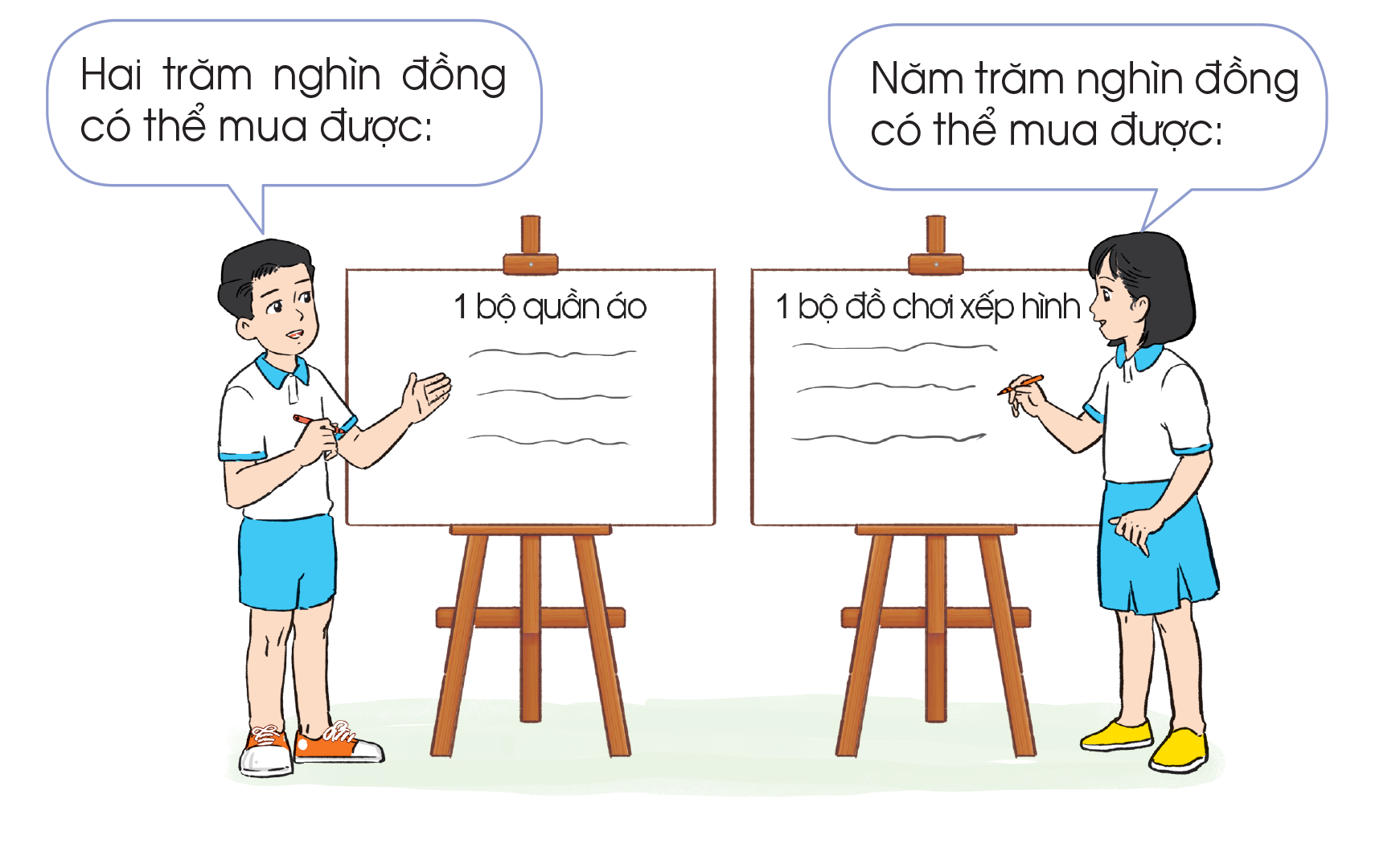 Gợi ý: Hai trăm nghìn ta có thể mua:
Một đôi giày
Một chiếc ba lô
Một bộ quần áo
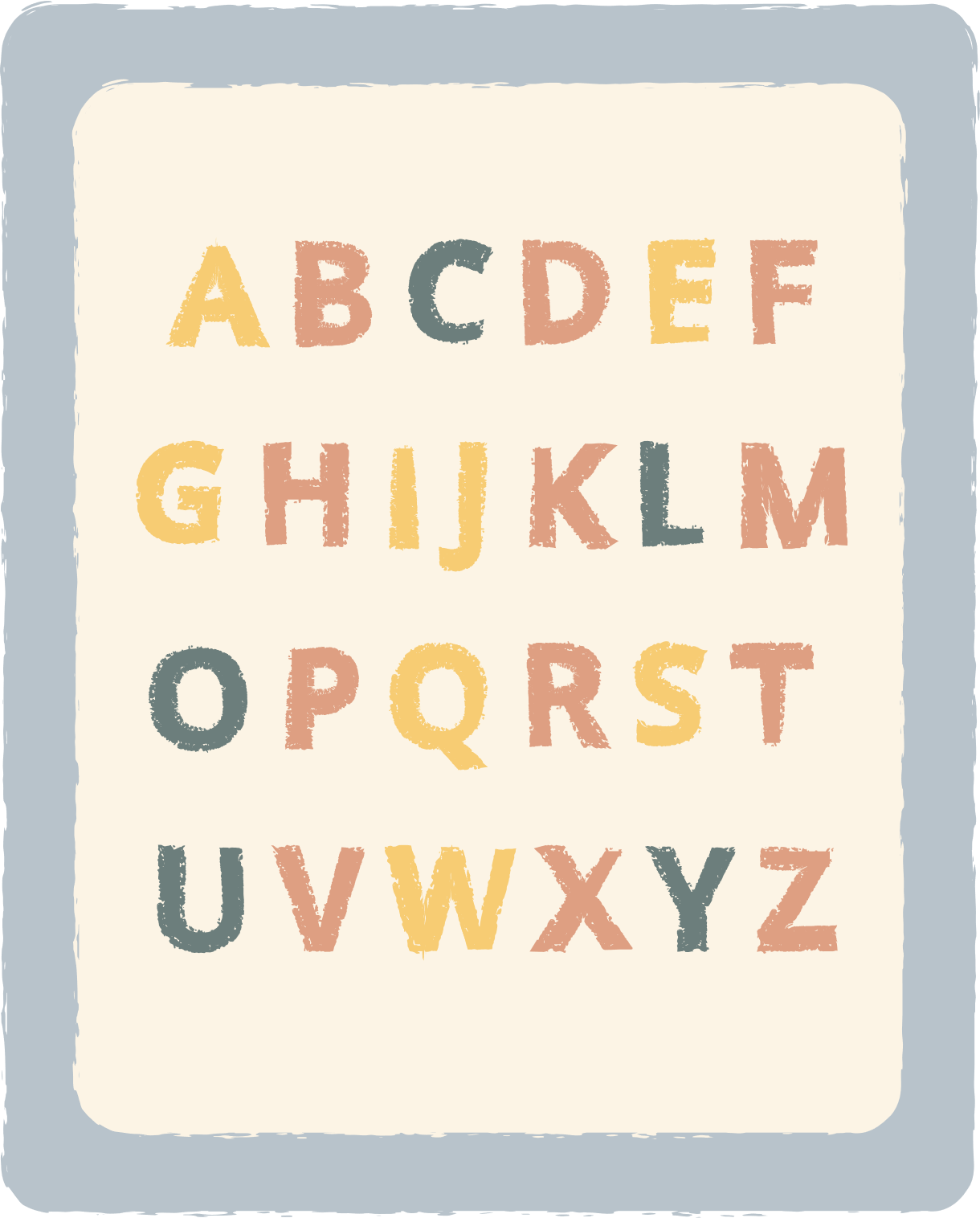 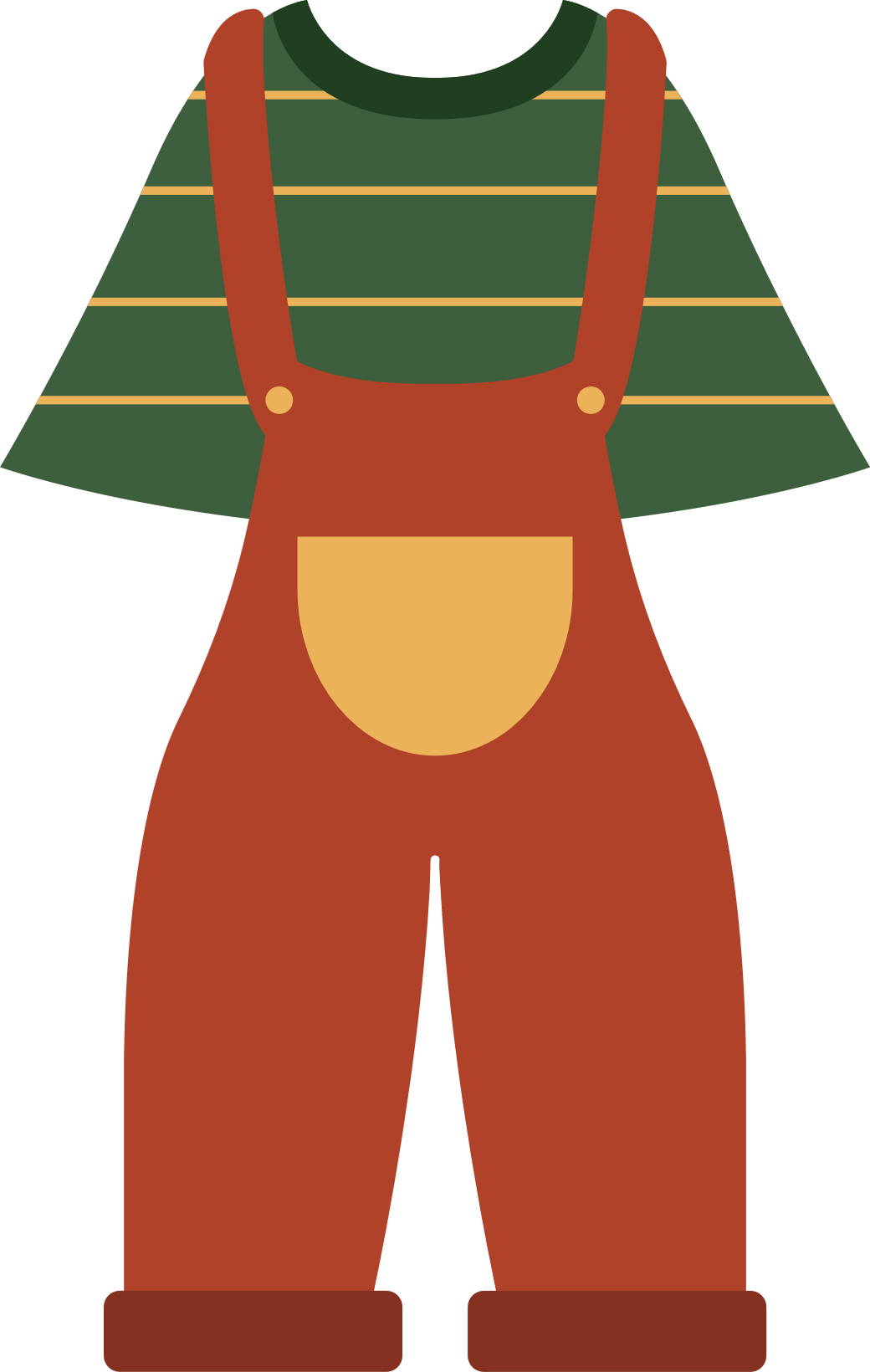 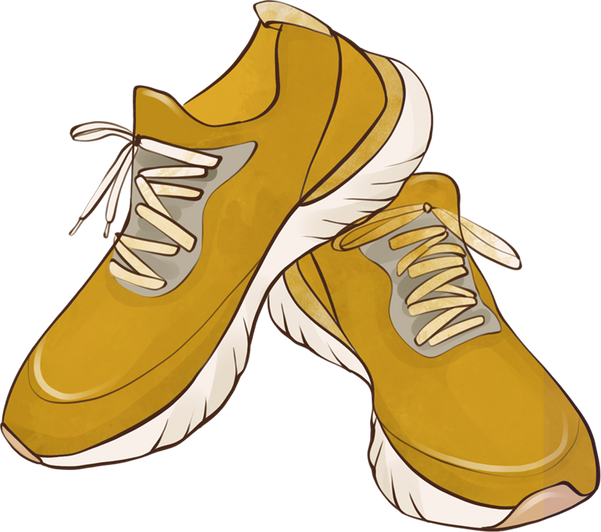 Gợi ý: Năm trăm nghìn ta có thể mua:
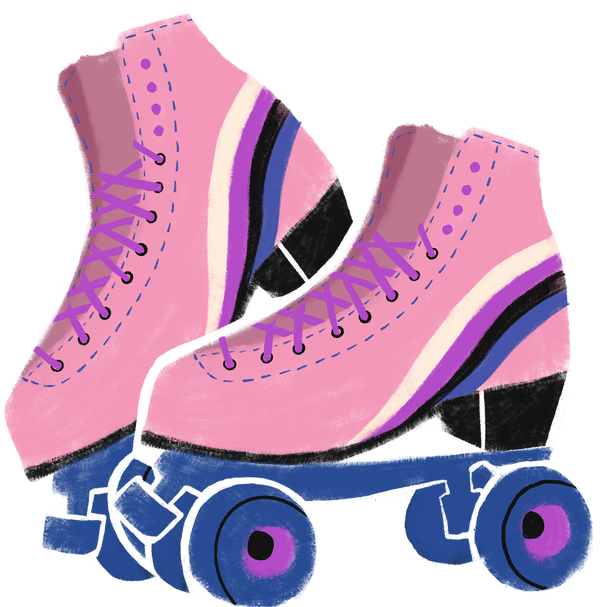 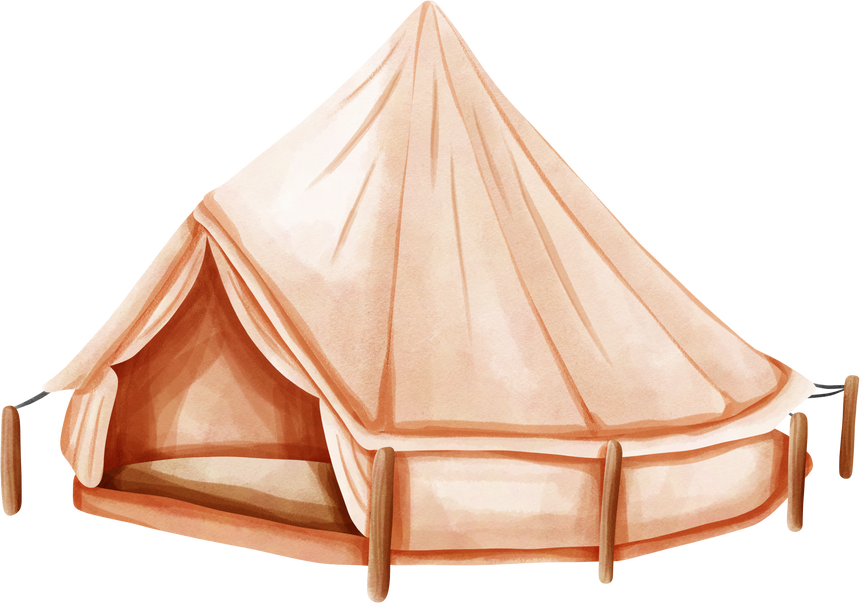 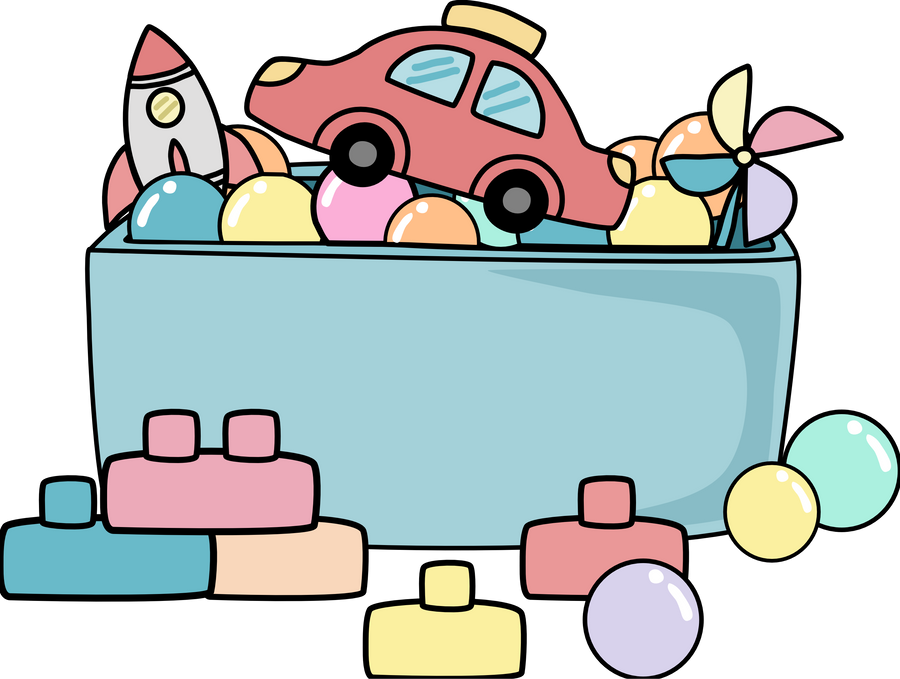 Đôi giày trượt patin
Bộ đồ chơi
Bộ lều cắm trại
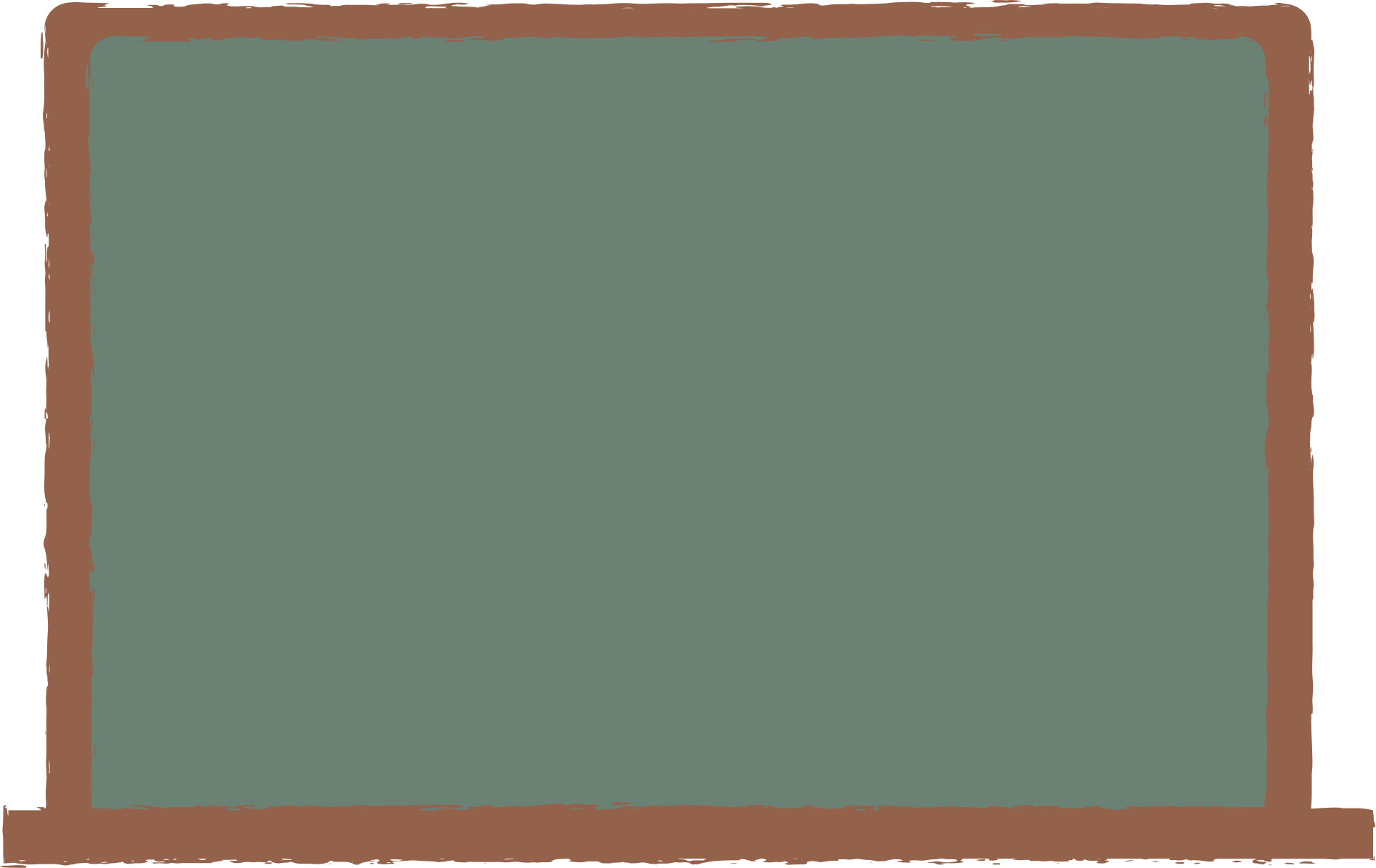 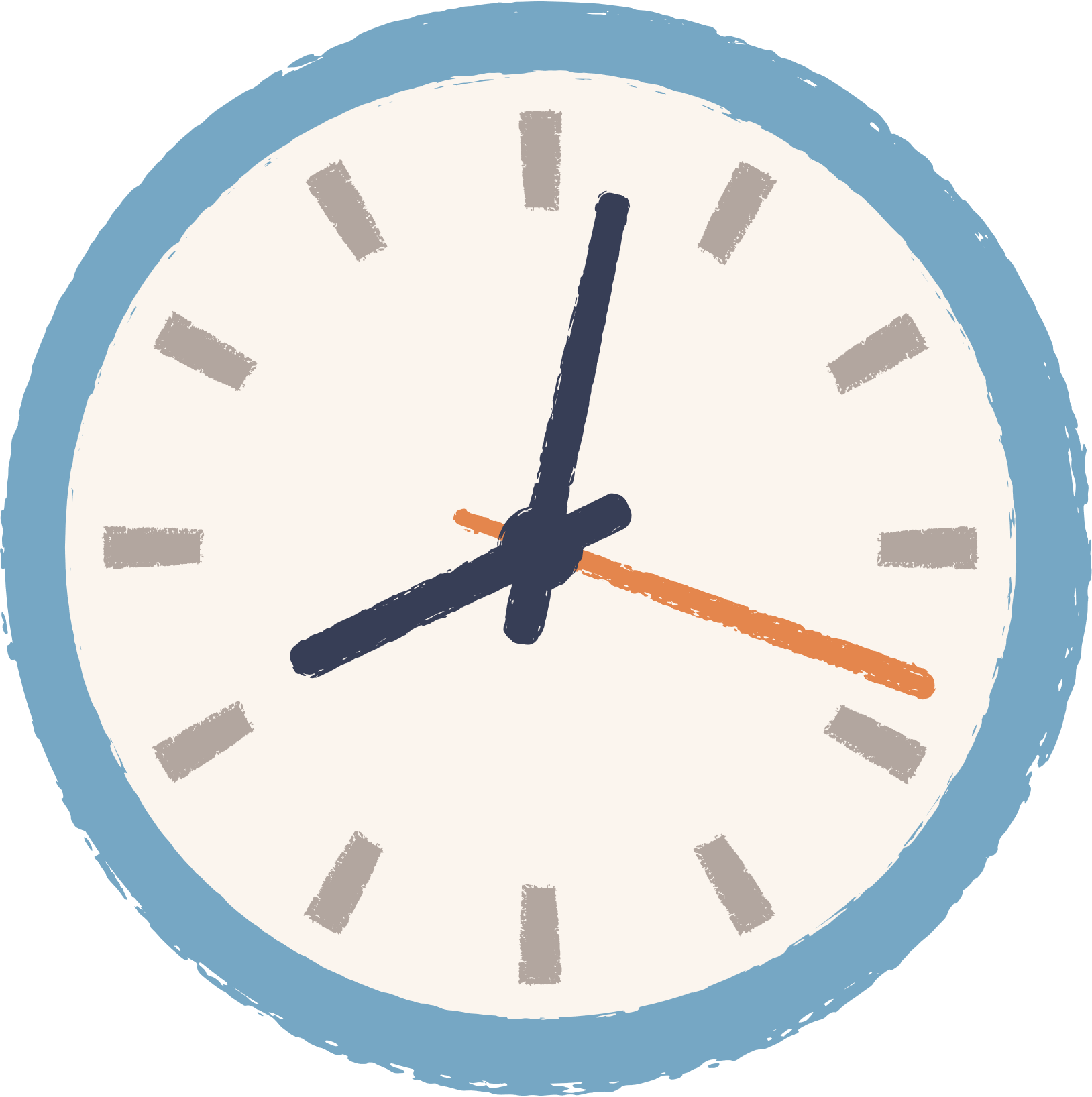 CHIA SẺ
Em cảm thấy thế nào về giờ học?
Em thích nhất hoạt động nào trong giờ học?
Em muốn sửa lại hoạt động nào em làm chưa tốt?
Để kết nối cộng đồng giáo viên và nhận thêm nhiều tài liệu giảng dạy, 
mời quý thầy cô tham gia Group Facebook
theo đường link:
Hoc10 – Đồng hành cùng giáo viên tiểu học
Hoặc truy cập qua QR code
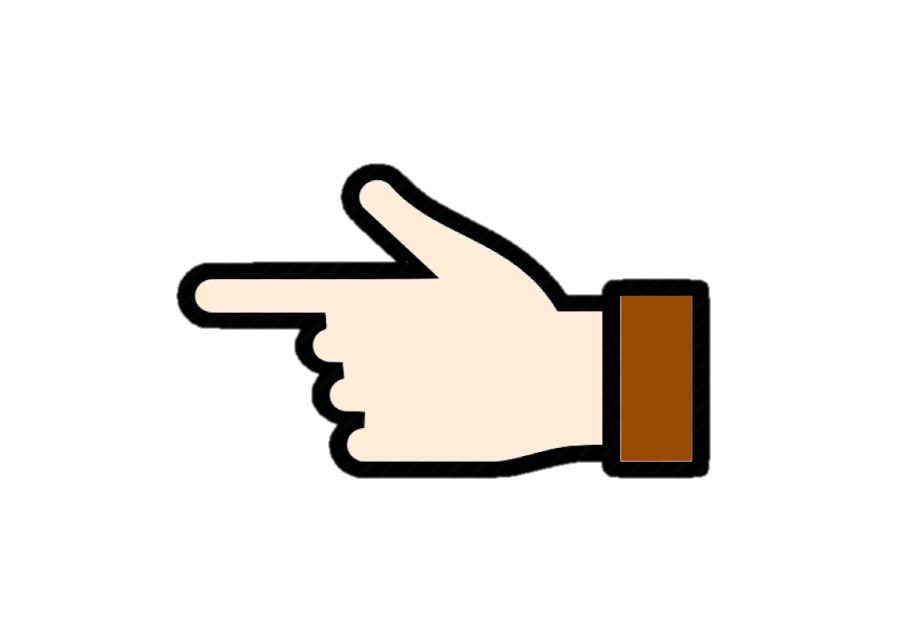 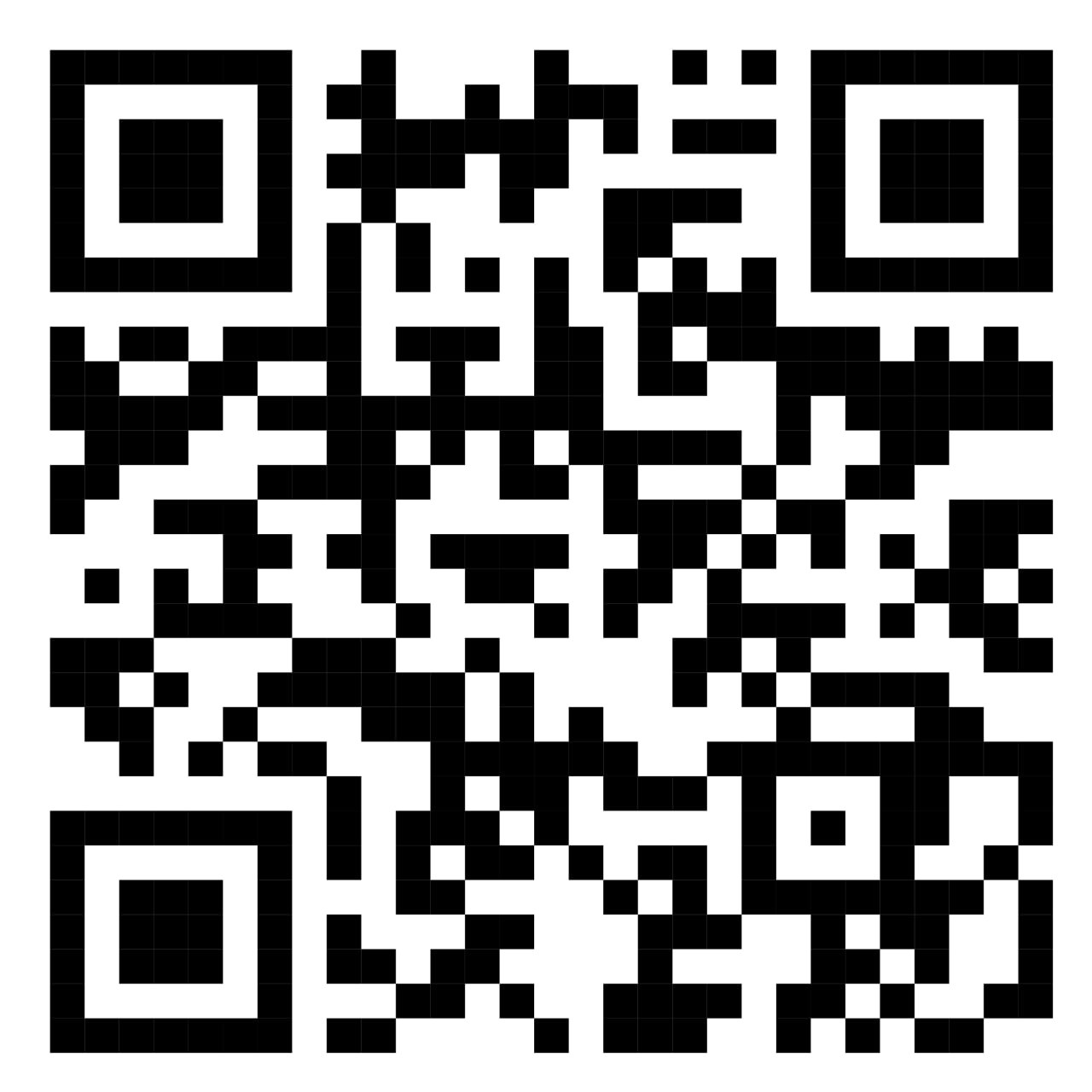